South Bay Workforce Investment Board
Employment Training Panel (ETP) Multiple Employer Contract (MEC)
ETP Contract #ET22-0136
Participating Employer Instructions
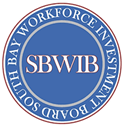 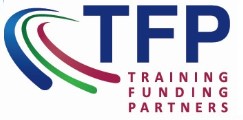 1
Participating Employer Instructions Continued
Training Eligibility:
Trainees must receive between 8 and 200 hours to be eligible for participation in the contract (See approved ETP MENU Curriculum – list of training subject matters, not meant to be an exhaustive list of class titles)
Eligible trainers include in-house instructor/subject matter expert, SBWIB contract trainer, and outside training vendor (all external vendors must be paid for the training to be eligible to be reimbursed)
Rosters must be completed with all course details and trainer and trainee signatures – see attached roster samples
SBWIB uses a third-party administrator to assist with grant compliance – Training Funding Partners
Employee human resource data must be provided for all trainees participating in the SBWIB ETP Project (data is transferred via secure ShareFile to Training Funding Partners - all data is encrypted while in transit, while at rest, and during the backup process) - see slide 4 for required data fields
ETP rosters (noted above) must be scanned and emailed directly to TFP for processing 
Once training begins and you have your first rosters completed, SBWIB will introduce you to TFP to set up your secure ShareFile account for the submission of employee information and roster transmission.
If training is not going to begin within 30-days of your ETP Certification statement date, please contact XXXX at the SBWIB.
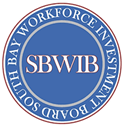 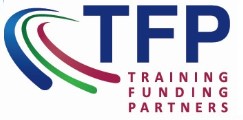 2
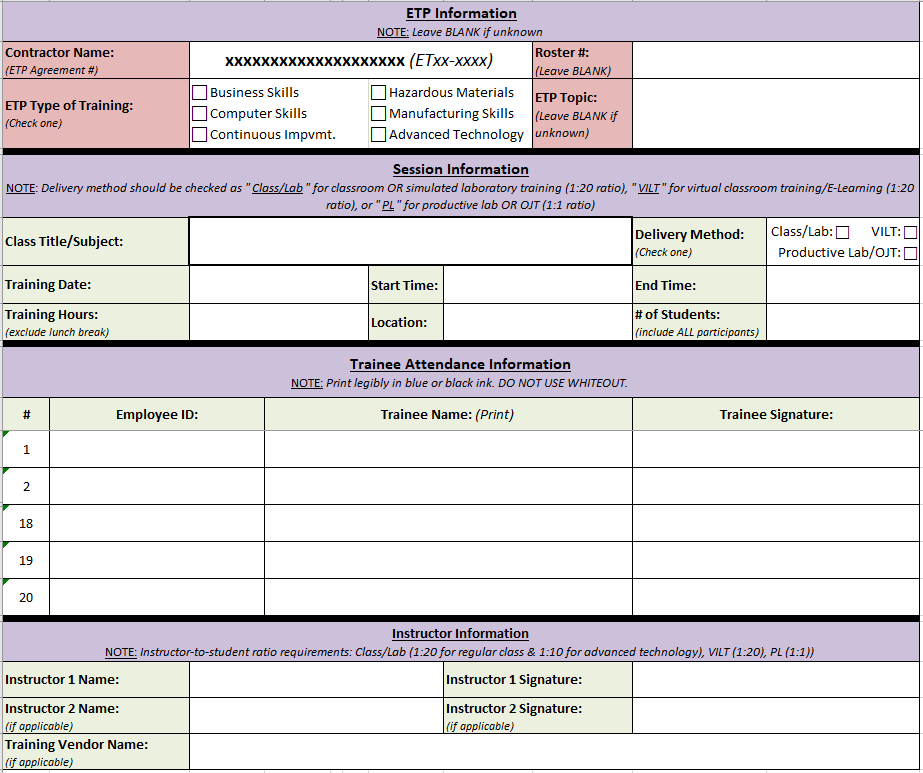 ETP ROSTERS
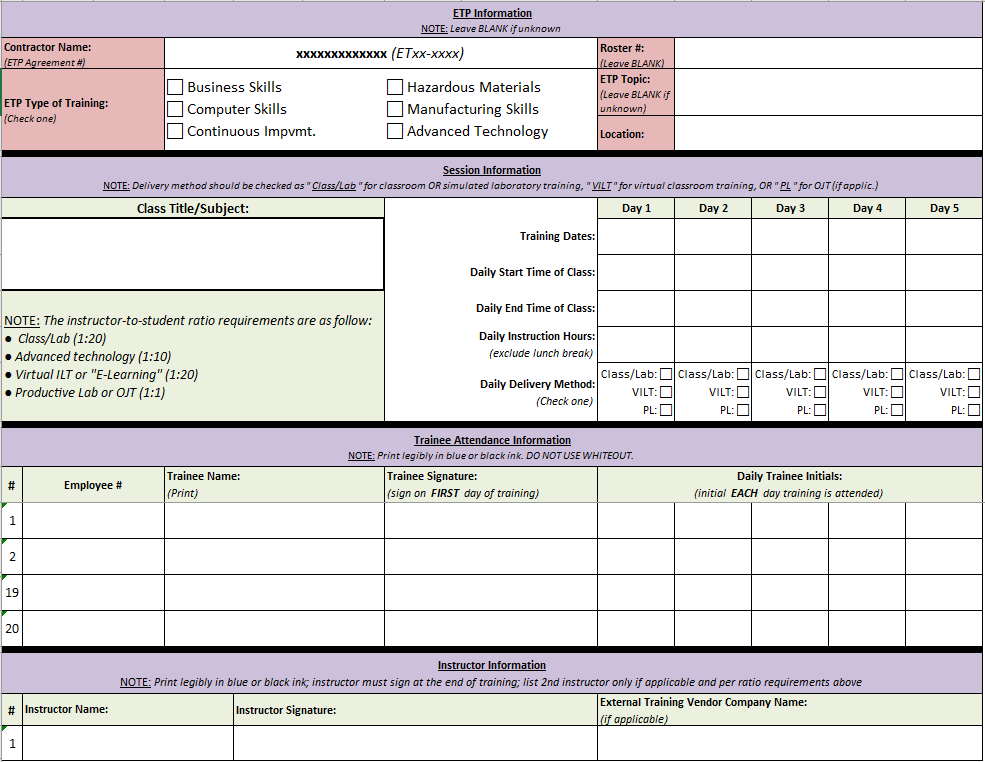 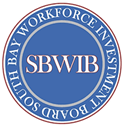 Single and Multiple-Day Roster Formats Available.
HR DATA REQUIRED FROM EMPLOYER
4
TRANSMISSION METHODS
5